QIKcom-1re-configurable Transponder module
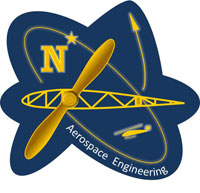 Michael Segalla and Cole Skinker
Advisor: Bob Bruninga

AIAA YPSE Conference
November 7, 2014
Problem Background
Automatic Packet Reporting System Protocol (APRS) is the primary communications protocol used by several USNA student satellites

With long development time, the response time for short fuse launch opportunities is limited 

There is only one APRS amateur satellite in operation currently
2
Slow Development Time
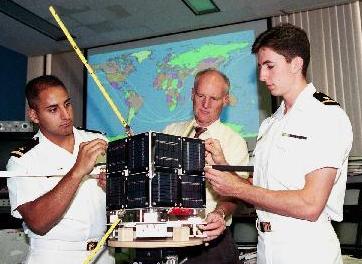 PCSAT-1 : comm satellite, 4 years to design and deliver for launch
Still sem-operational (in good sun)

PSAT: communications CubeSat, 
Time to deliver: ~6 years
Currently in work – manifest 2015

PCSAT-2: communication payload, 2 years, attached to ISS
Returned to Earth after 1 year
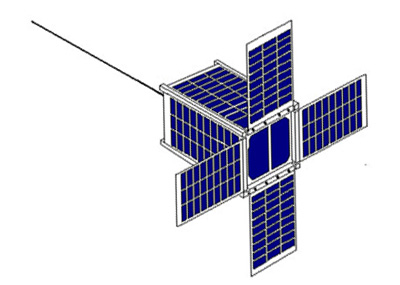 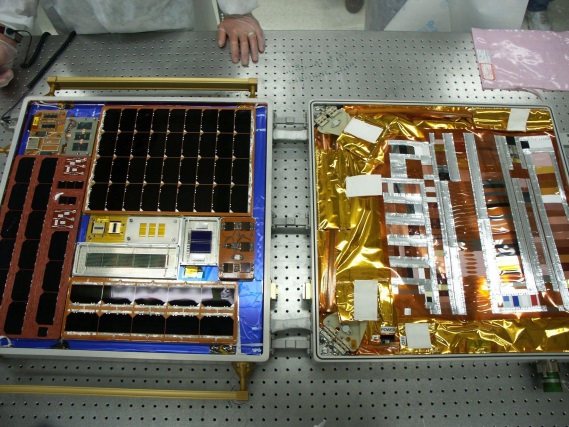 3
Automatic Packet Reporting System (APRS)
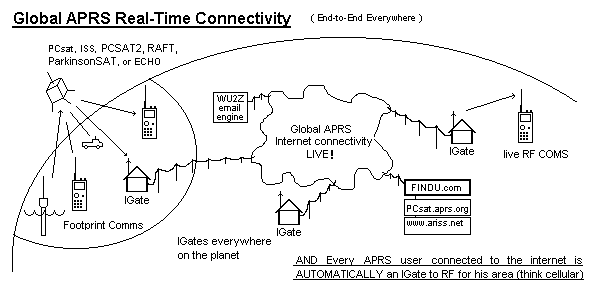 4
[Speaker Notes: Digital communications protocol where amateur users transmit data to passing satellites which relay that information to other users beyond the horizon
First employed in 1984 by cross-country endurance horse race for status updates and location tracking, now primarily used by amateur radio enthusiasts]
Host Satellite Opportunity
NovaWurks has offered to fly a USNA student module on a host satellite

Host satellite provides:
Power 
Thermal control
Attitude determination system
Location for mounting interface
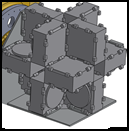 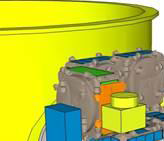 Requirements: Host
6
Requirements: USNA
[Speaker Notes: 6 Users per minute matches the 18% optimal channel loading for an Aloha Network]
QIKcom-1 Objectives
Produce a transponder for Amateur Satellite Service within short-fuse 5 month period
Provide an on-board beacon to actively notify wilderness terrestrial amateur radio users in North America when satellite is available
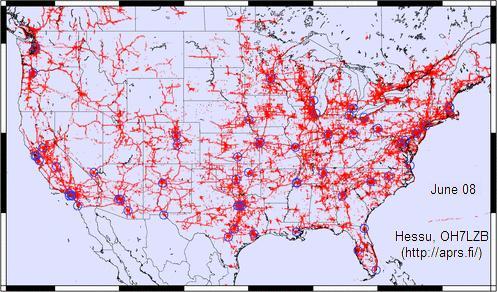 8
APRS Integrated Network
Solution
USNA shall combine  following COTS  and self-designed components to produce module 	
	COTS:
MT-TT4 transponder from Byonics.com: 
Micro-Amp 3 power amplifier: necessary to boost antenna power
Mictro-Trak 8000 FA communications beacon: operates on terrestrial frequency, notifies users of satellite overhead
	Designed components: 
Antenna deployment board
EPS regulating board
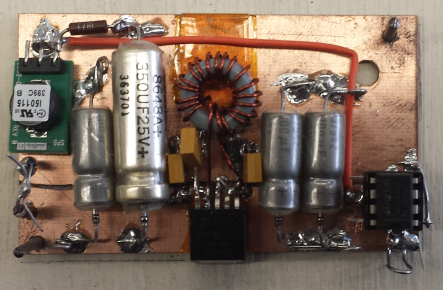 EPS Board
9
Concept of Operations
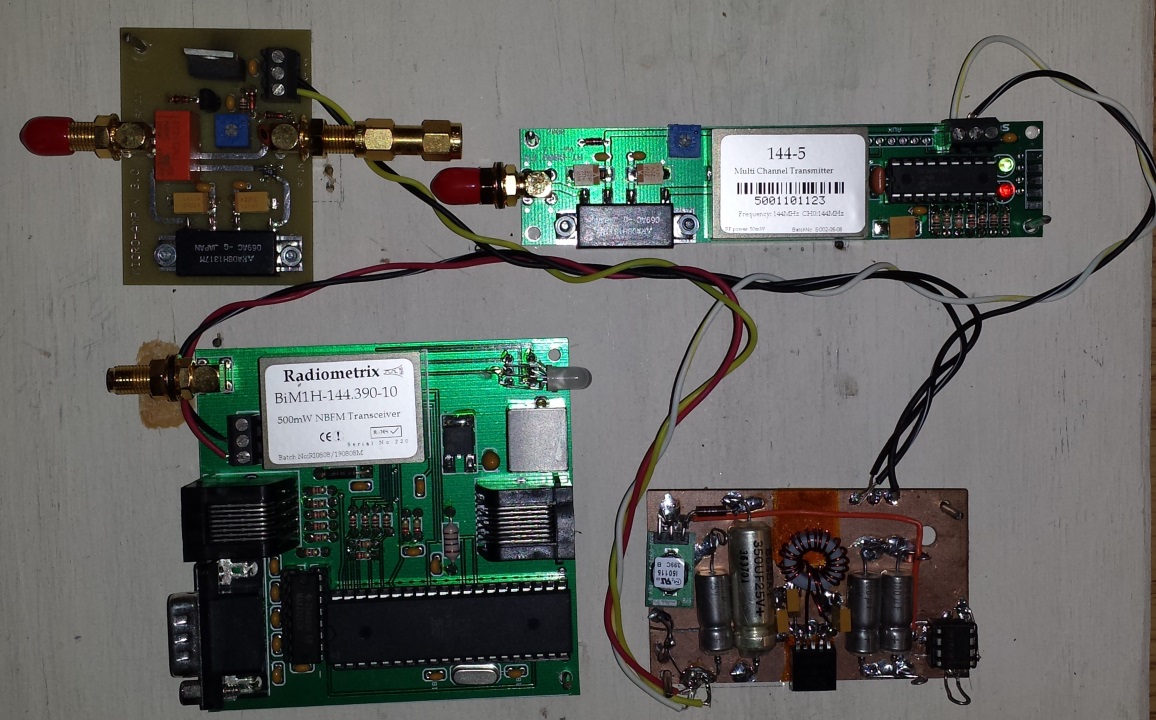 Beacon notifies users when QIKcom-1 is overhead on
terrestrial 144.39 frequency.
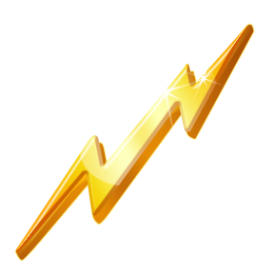 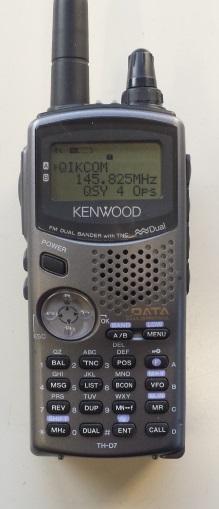 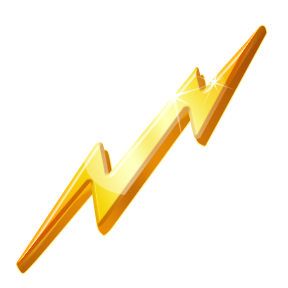 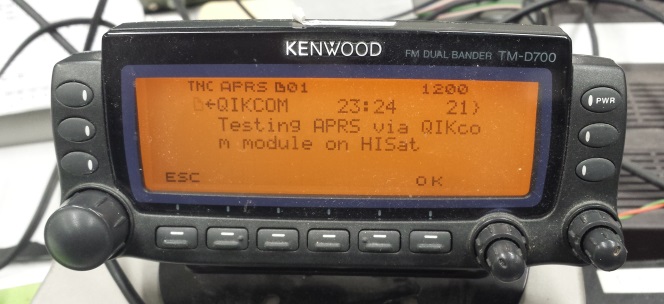 Switch from 144.390 MHz to 145.825 MHz and operate for next 8 minutes of pass
Users tune to space frequency
QIKcom Transponder module
10
Satellite  positioned in launch vehicle
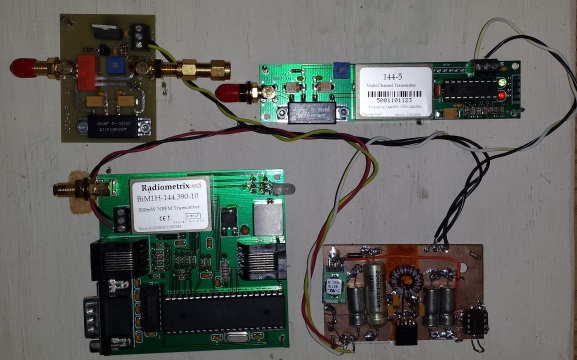 Launch vehicle proposed take-off: March 2015
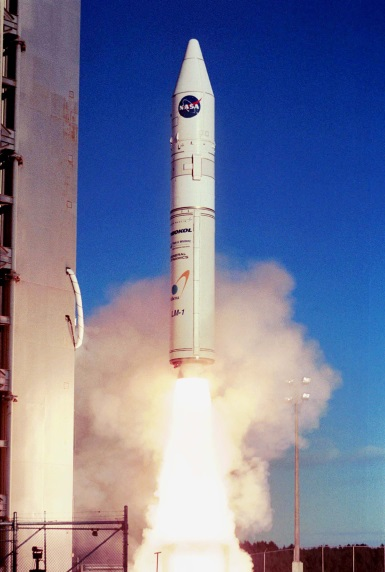 Transponder module placed inside interface structure
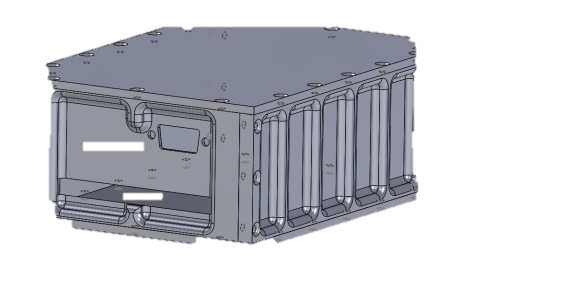 Module placed on NovaWurks  SIMPL Satellite
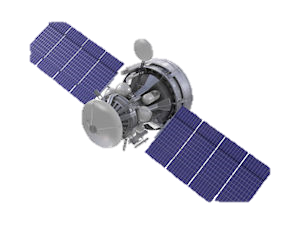 11
NuvaWorks SIMPL Satellite deployed from ISS into 1-month mission orbit
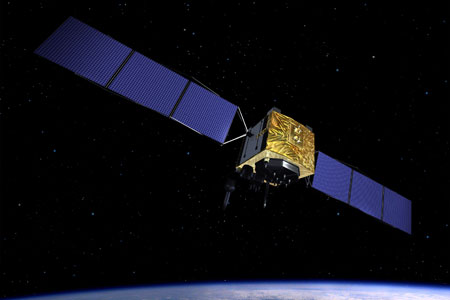 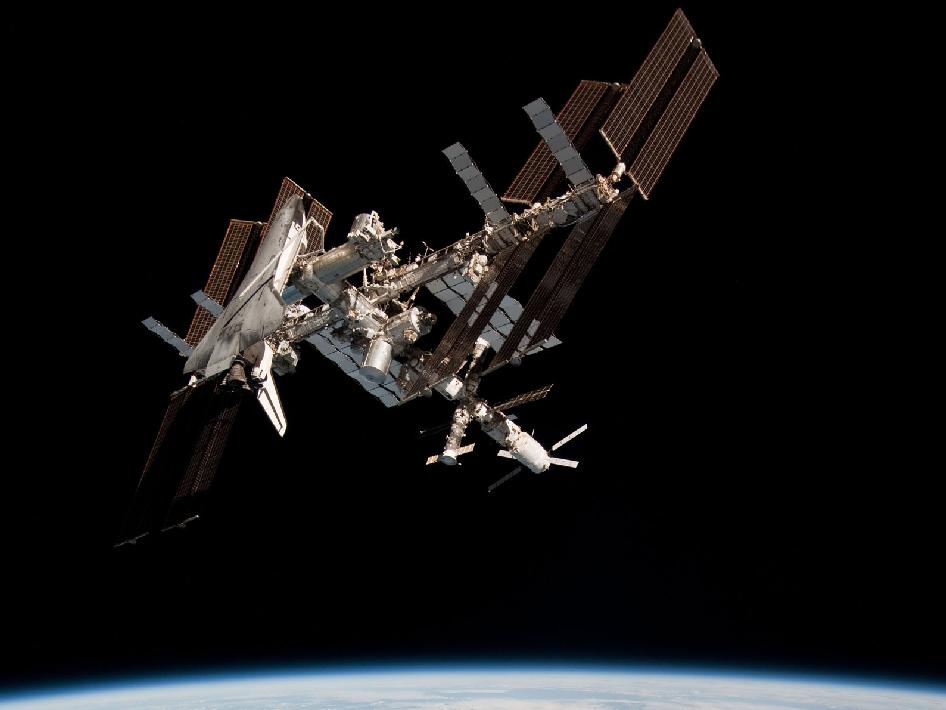 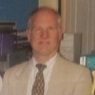 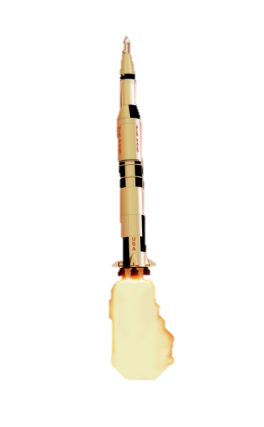 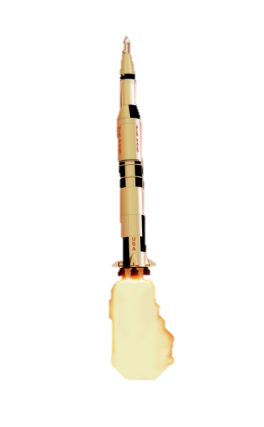 Rocket Payload rendezvous  with ISS
Launch 9 Dec 2015
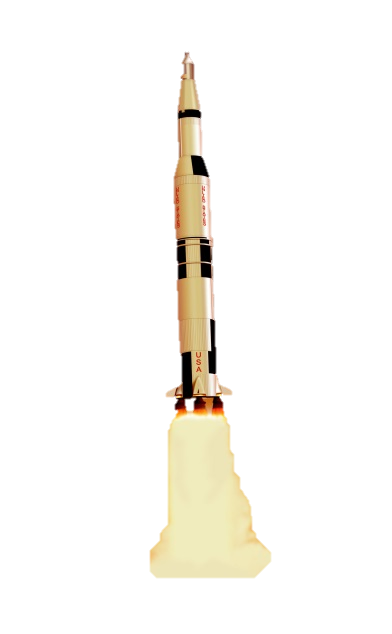 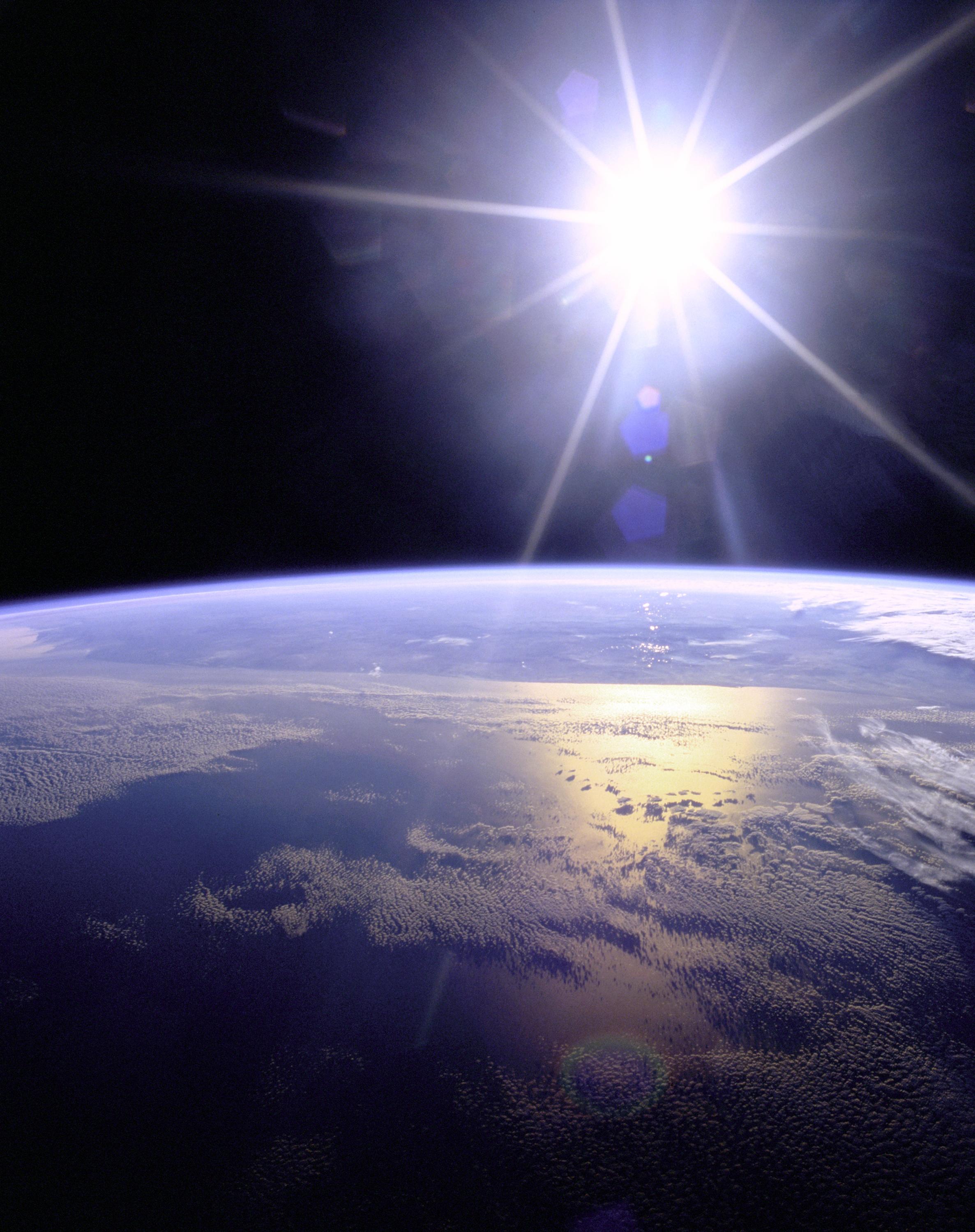 12
System Overview
Electrical Power System: 28 Volts supplied by host spacecraft
Attitude Control:  Host satellite orients satellite and reports GPS position to QIKCOM-1 to determin when to beacon on 144.39 over USA
Thermal Control:  -20 °C ↔ 60 °C
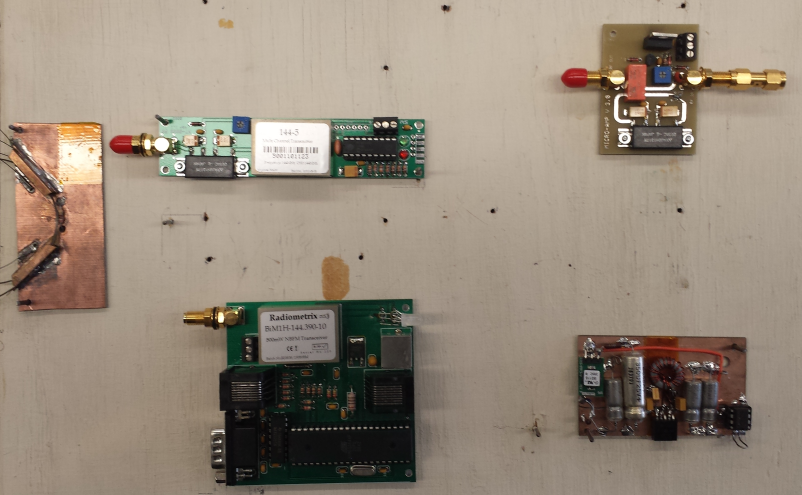 Engineering model Components assembled together on working board
13
Electrical Power System
Power Budget
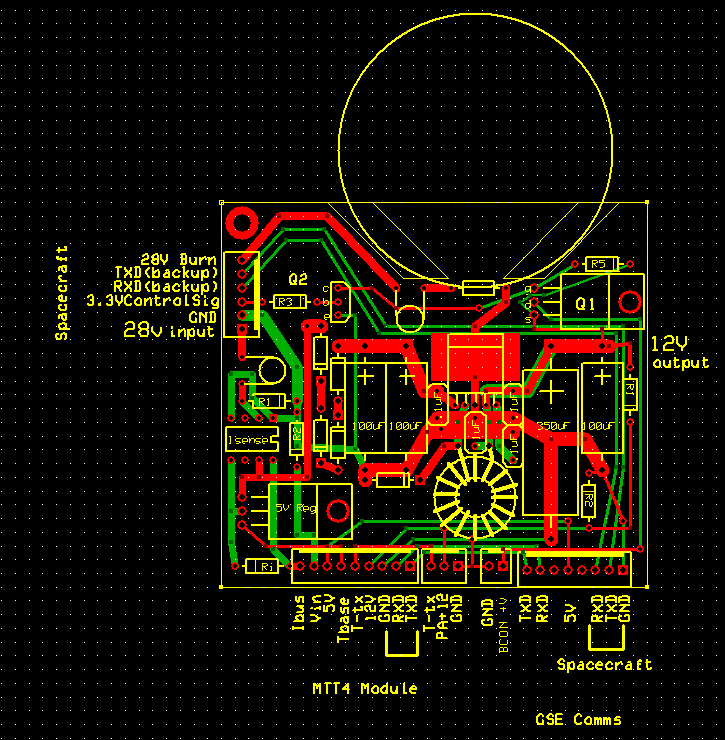 PCB Board Design
Power provided by host bus. Pavg of 2W consistent with 1U CubeSats, however all is dedicated to the user data relay mission rather than  other subsystems allowing 4 Watt downlink power
14
Telemetry and Link Budget
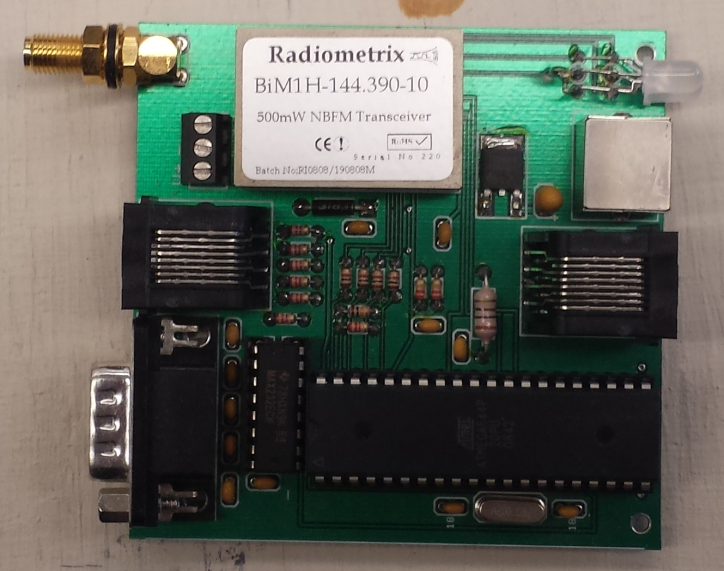 3.5 dB sufficient margin to a walkie-talkie for any amateur operator to communicate with QIKcom-1 if within view
15
Antenna Deployment System
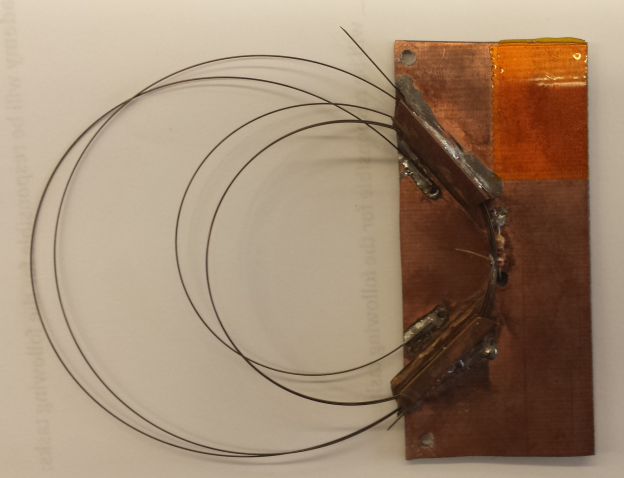 Orthogonal dual 2m whip antennas
Lone burn resistor tied with fishing line
Reliability demonstrated: 50 of 50 successful tests for confidence
Stacked housing
Antenna deployment system
16
Thermal and EPS Sensors
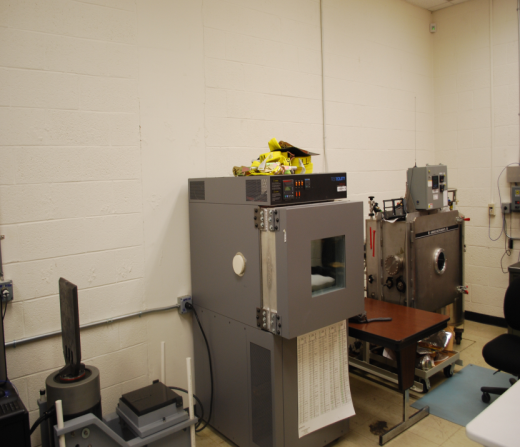 5 telemetry Sensors:

2 Thermistors located on MTT4 and power amplifier, monitor safe operating temperatures
1 Voltage and 1 current sensors to monitor input from host bus
12V sensor to monitor proper regulation of power to power amplifier and beacon
GPS and Host power status included in a telemetry beacon

Tests completed to date:
Thermistor Calibration
Recent test:
Thermistor Calibration
17
Conclusions
18
Summary
COTS and USNA components combined in rapid manner
Turnaround of 5 months achieved
Reduced lead time by 1/4 of previous comparable USNA satellite (PCSAT2)

Satellite enthusiasts notified via alert beacon when satellite is overhead
Link budget indicates beacon sufficient
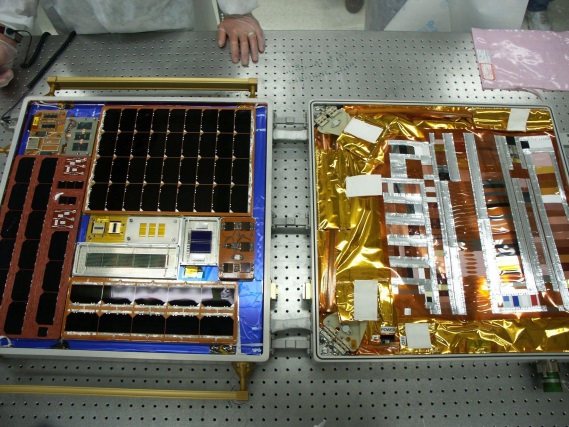 19
Future Schedule
20
Acknowledgements
CDR Robert Bruninga, USN (ret.)
Assistant Professor Jin Kang
Thank you for your timeQuestions?